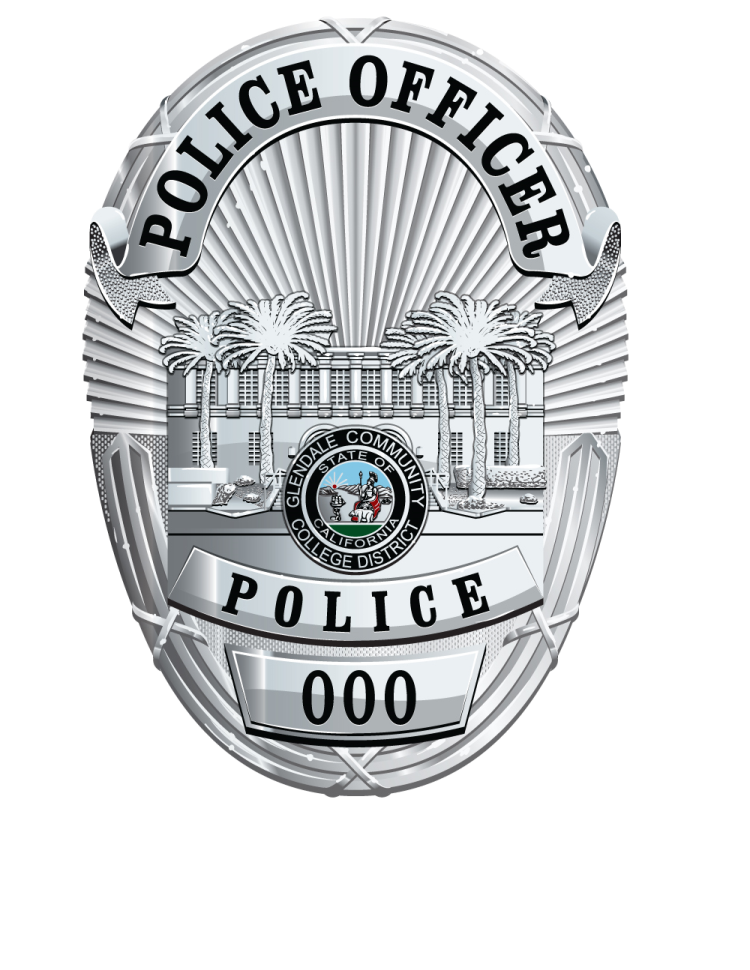 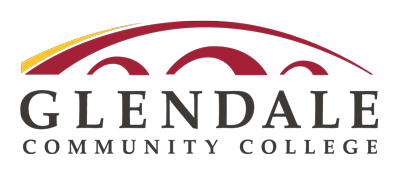 Campus Safety Plan
Gary J. Montecuollo
Chief of police
Overview
Campus Safety Mission
Availability/Location of College Police 
How to Contact Us
Safety and Security Structure
Safety and Security Roles
Past Safety Actions
Future Safety Precaution Goals 
Summary
Mission
Commitment to student learning and success
 Service to the campus community  -  
      public safety emphasis
Commitment to community based policing and interaction with stakeholders.
Availability/Location of College Police
College Police is available 365 days a year. 
Located on the Verdugo Campus inside Sierra Madre Building Room 153. (outdoor lobby phone is also available).
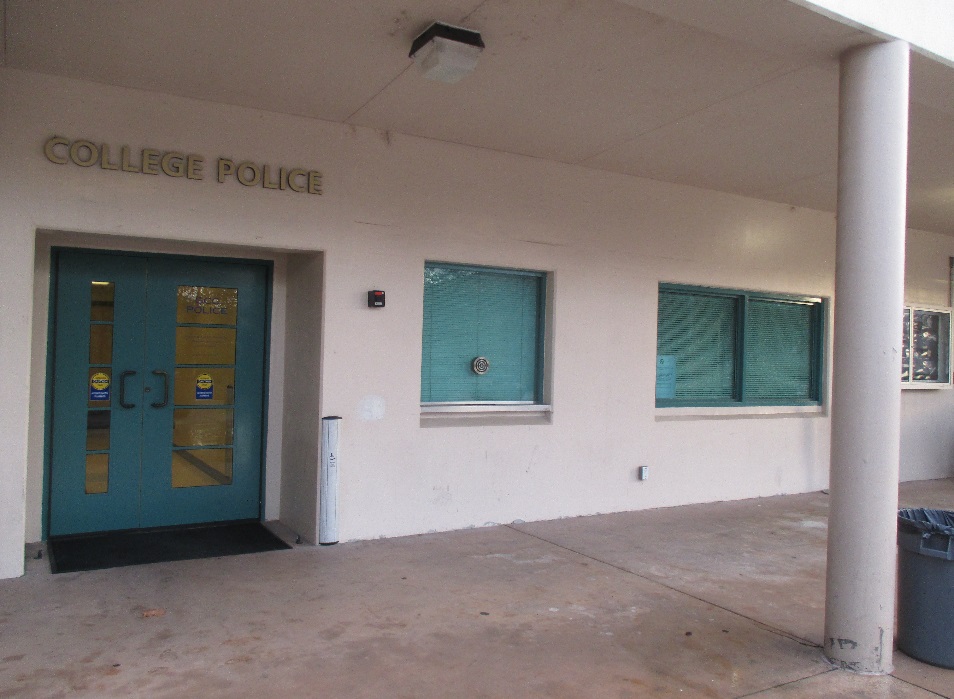 How to Contact Us
Emergencies: 
	Campus phone X 4000	Direct dial 818 551-4911
	On Campus Call-Boxes 
General 
	Campus Phone X 5205	Direct dial 818 551-5205
In Person:
	Verdugo Campus Sierra Madre Building Room 153 
Online:
https://www.glendale.edu/about-gcc/college- police/contact-form
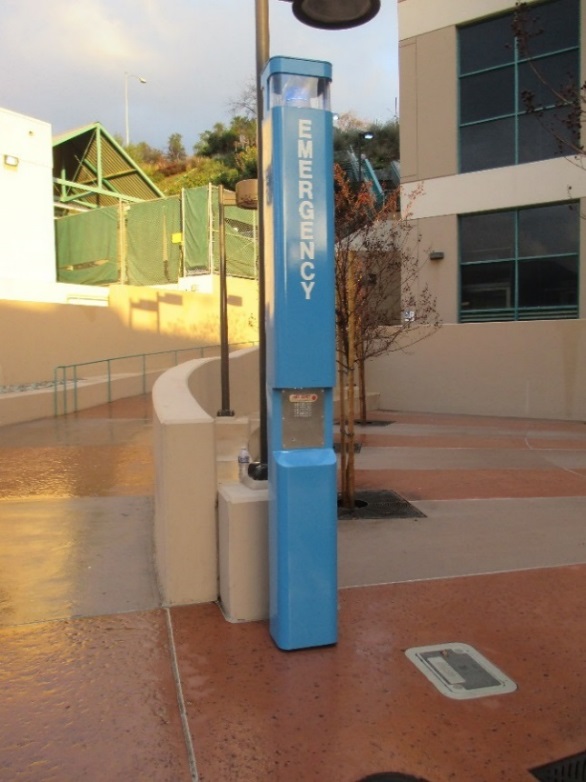 Safety and Security Structure
1 Chief
 2 Sergeants
 9 Officers (includes 1 Corporal)
 3 Dispatchers
 10 Cadets
 15,000 -18,000 Students
 1,200 Employees
 3 campuses
Safety and Security Roles
Enforcement of criminal law and college policies
Response to calls for service
Observe, respond and mitigate safety & security issues
Safety presentations to students and employees
Ongoing P.O.S.T training (Peace Officer Standards and Training)
Emergency preparedness training & presentations
Evacuation and earthquake drills
Training Campus Security Authorities (CSA’s)
Investigation liaison with local law enforcement
Networking/training exercises with law enforcement partners for active violence incidents
Police Advisory Committee 
Assist and collaborate training for de-escalation, mental health and workplace safety
Past Safety Actions
MOU Update and Implementation

Hiring and Training Police Dept. Staff 

Training College Community

Behavioral Management Team
Past Safety Actions
Locking systems for classrooms and offices
Campus phone intercom emergency notification system for classrooms and offices. 
Mountain St/Verdugo Rd corner message sign upgrade for campus information and emergencies 
Technology upgrade (body worn cameras, dispatch center and police server upgrade) 

Pay and Display parking permit upgrades.
Future Safety Precaution Goals.
Investigative Process Streamlined
Area-C Collaboration
Emergency Notification Upgrade
Signage and Roadway Repair
Equipment Upgrade
Vehicle Fleet Upgrade
Terrorism Liaison Officers
Technology Upgrade with GPD
Future Safety Precaution Goals…
Emergency planning and full scale exercises
Hiring for vacant Police Officer positions
 Hiring for Communications and Records Specialist vacancies
 Increased security cameras for the campus
 Emergency Procedures Guide update
Update AED’s on campus locations.
Safety a Collaborative Process – Requires Integration of Resources
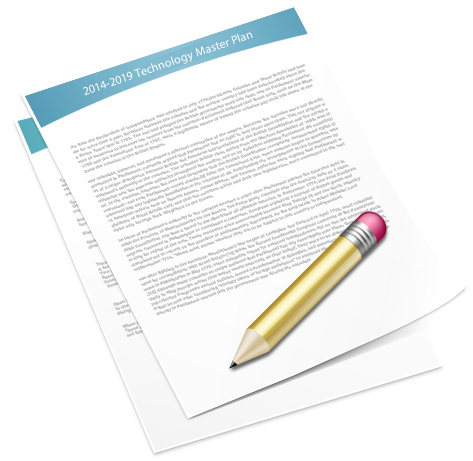 Campus Input
Emergency Plans
Networking,
Resources
Training
Summary
Access and transparency (active process) 
Collaboration with stakeholders – in advance
Utilize Evidence Based Policing and Research 
Communication is essential 
   (education, notification, reporting)
Not immune to crime or emergencies – preparation is the key											Revised January, 2024